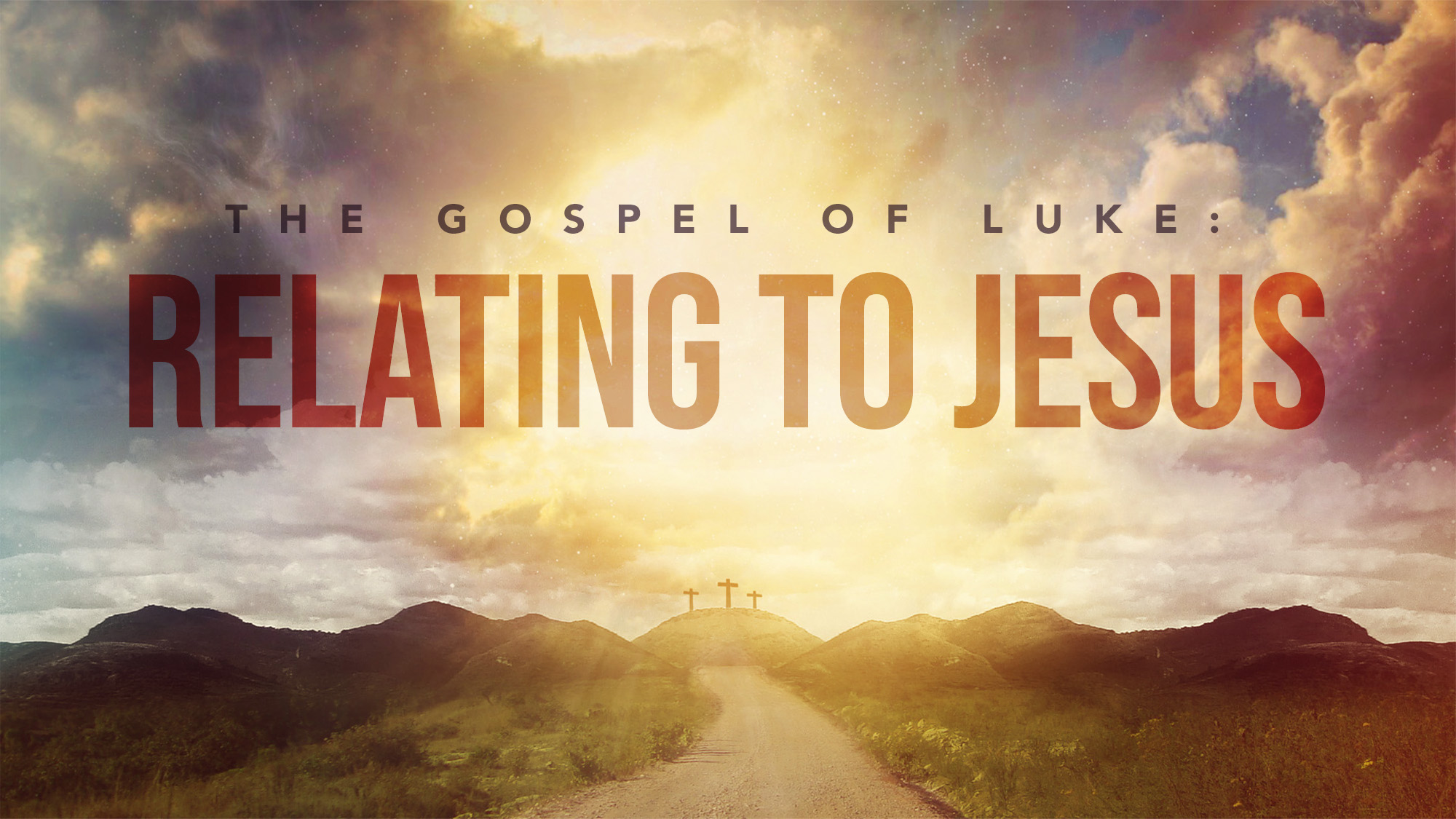 Class 4, Jesus and John
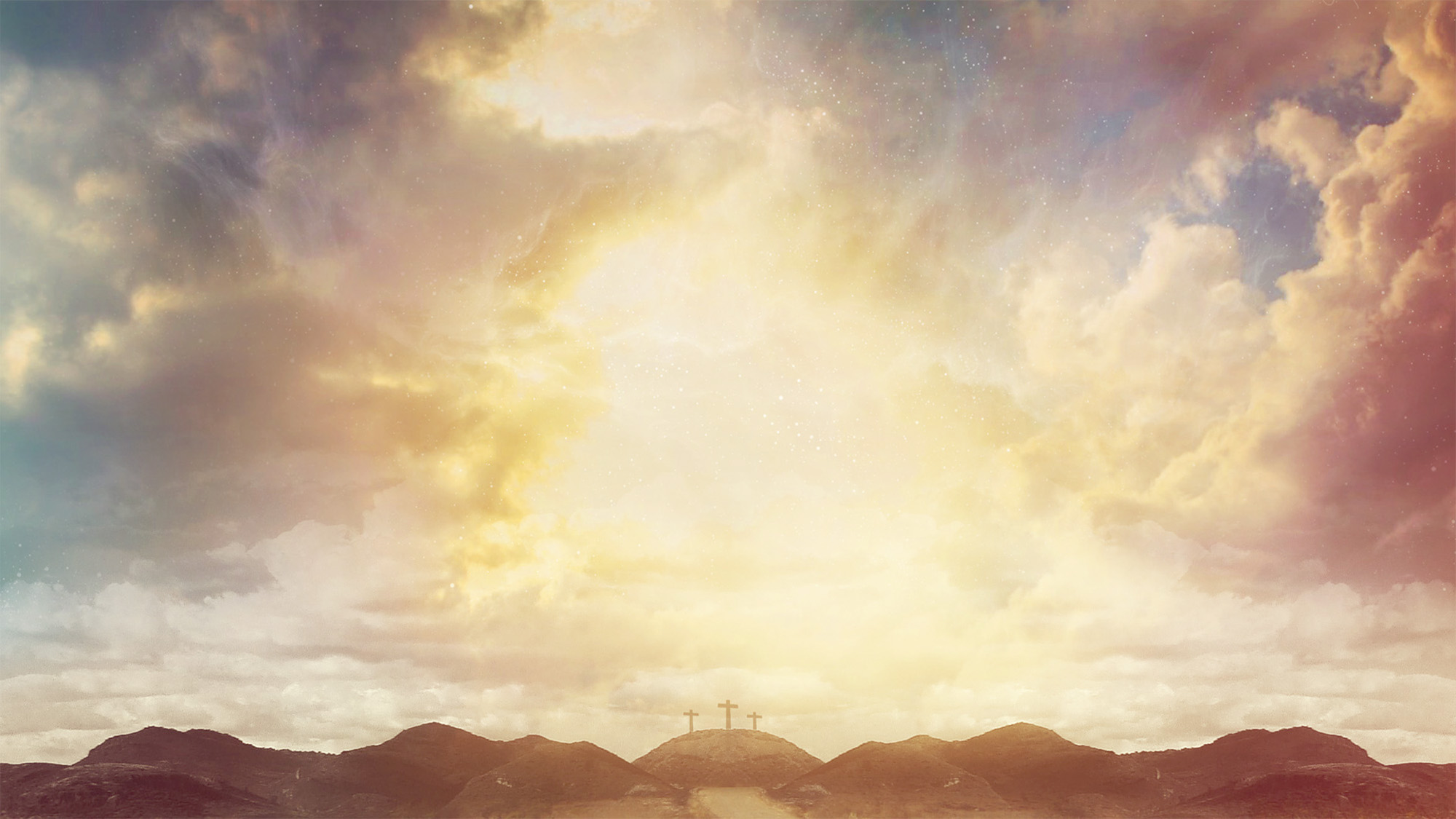 Overview
John the Baptist, 1:56-2:12
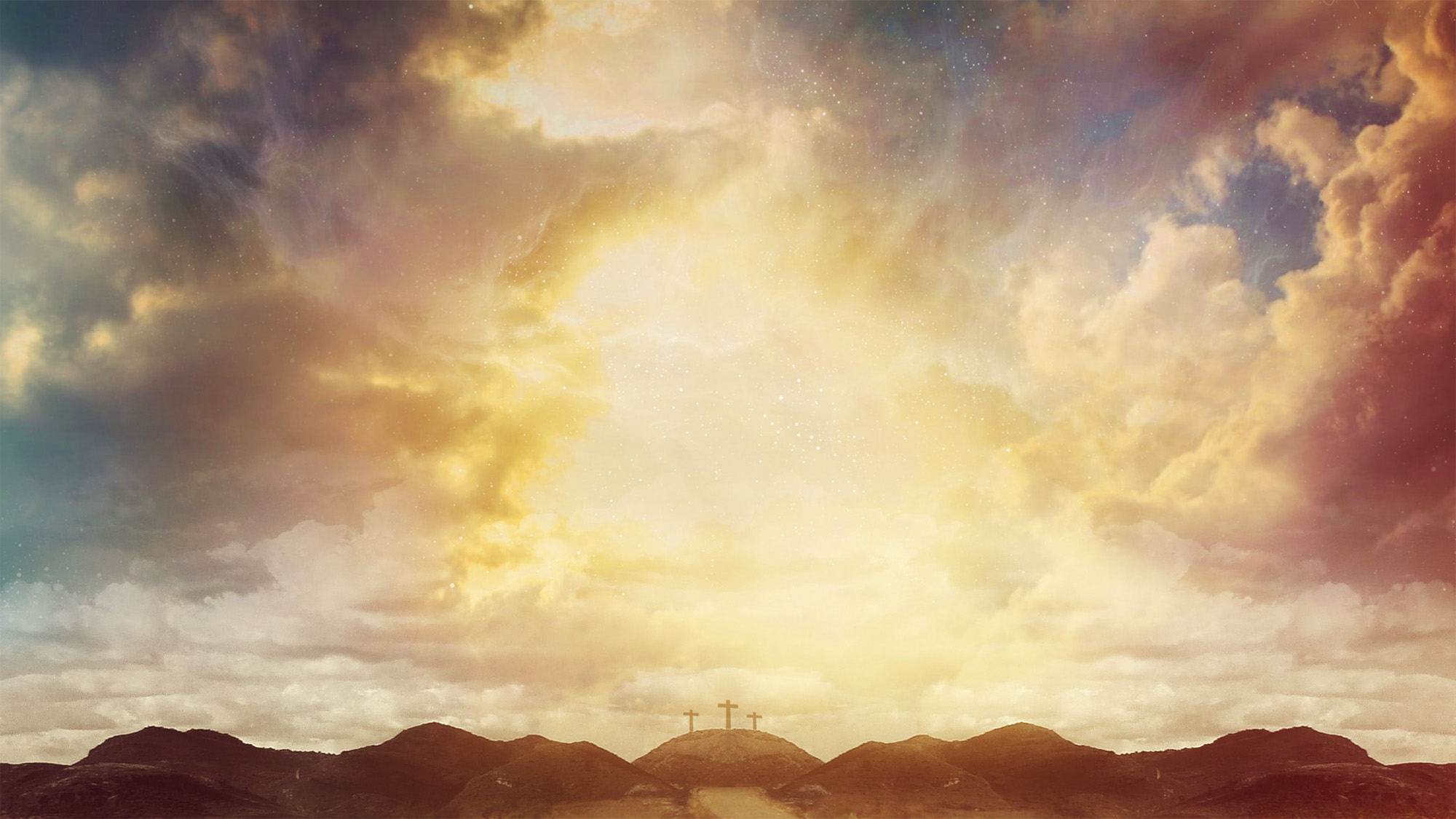 Luke 1:57-80
Why did God punish Zechariah but not Mary?
Zechariah—very public
Made silent
Allowed to talk
Everybody heard about this (vs. 66)
Zechariah’s prophecy
Saved from our enemies (vs. 71)
Abraham’s promises  (vs. 73)
Another prophet (vs. 76)
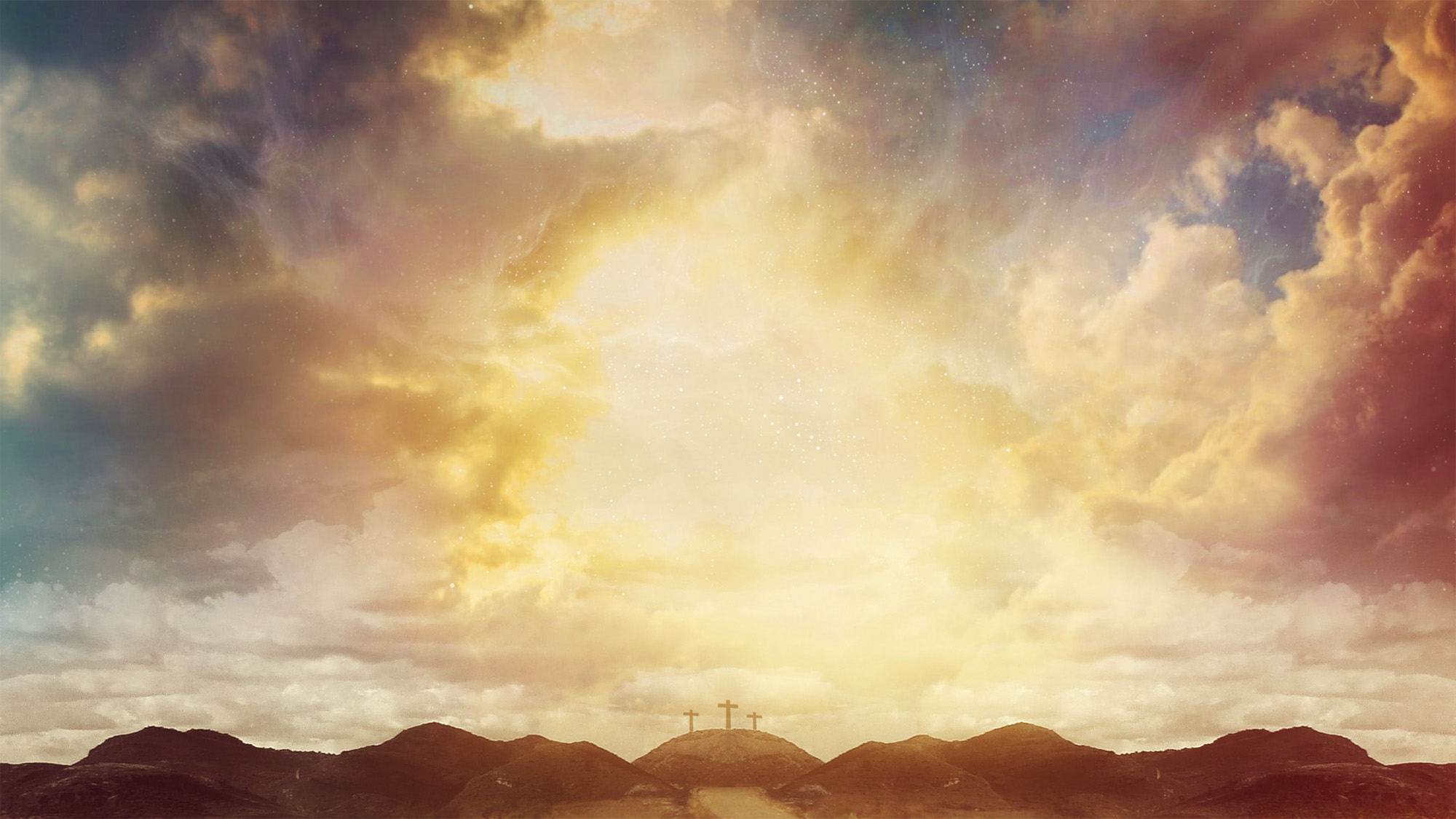 Luke 2:1-21
Left home in Nazareth (nowhere) to Bethlehem (vss. 1-5)
An angel appeared to shepherds with “heavenly host” (vss. 8-15)
For shepherds
Born in a barn (vss. 15-19)
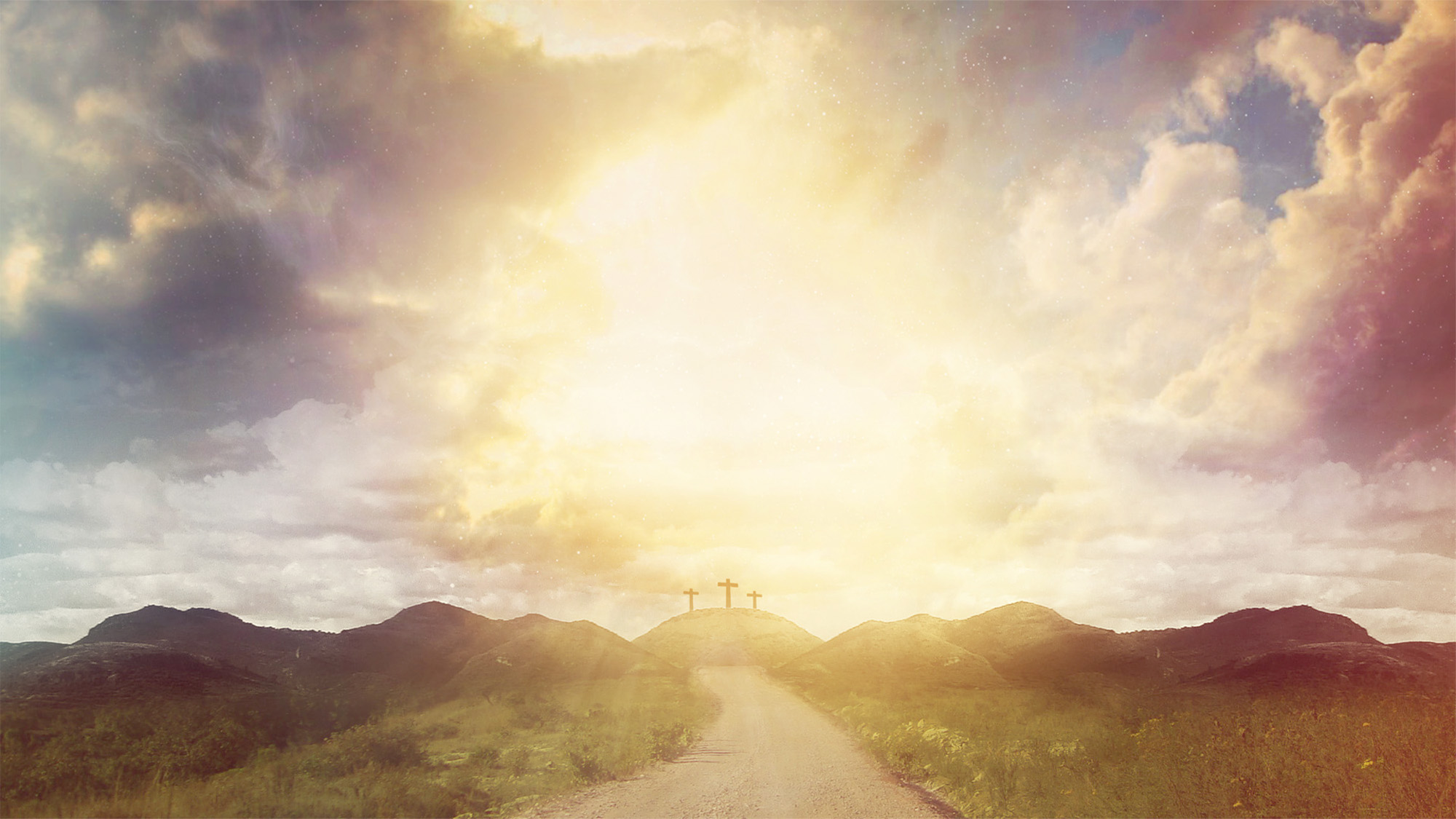 John and Jesus
John’s birth witnessed by many with a public miracle
Jesus’s birth witnessed by shepherds in a field with a “private miracle”
John’s birth testified with a prophecy to the crowd
Jesus’s birth testified with a proclamation…to shepherds
John “What then will this child be?”, talked about “through all the hill country
Jesus…and shepherds in a barn
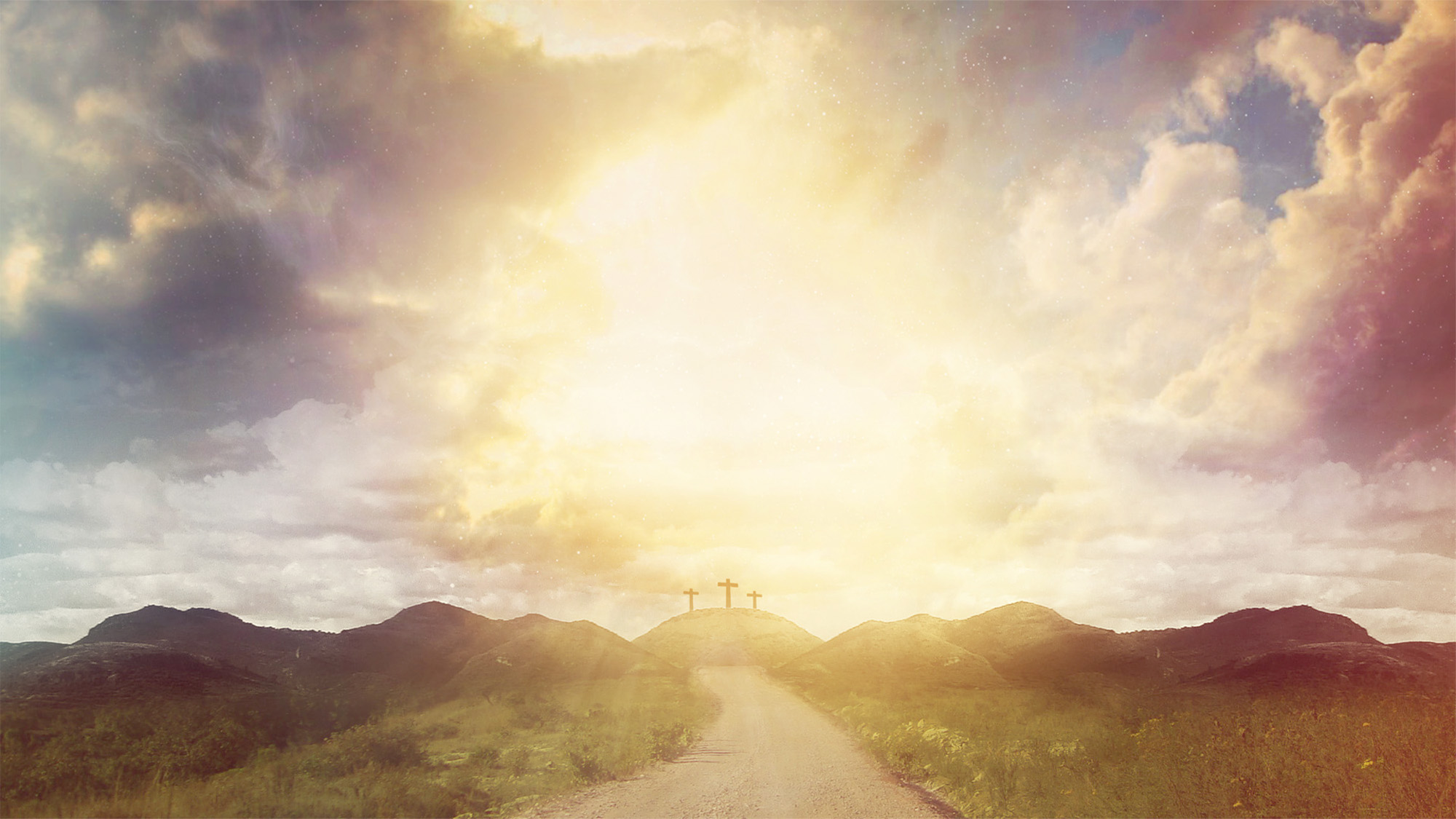 Luke 2:22-40
Testified by Anna
Testified by Simeon
…and they went home
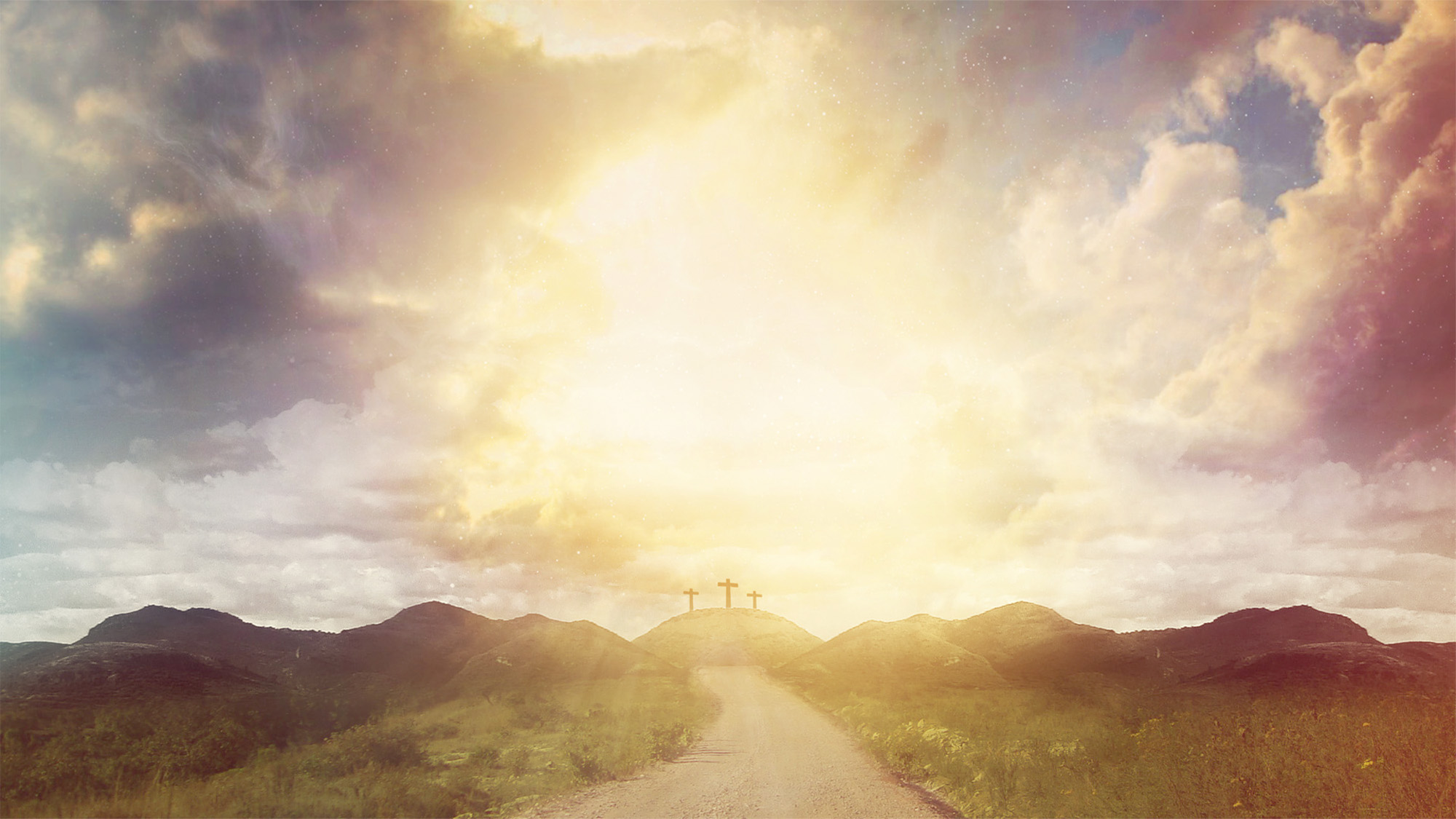 Some observations
John was an obvious miracle
Jesus was a less obvious miracle
John was a spectacle
Jesus was noticed…by shepherds
John was very public
Jesus was less well known
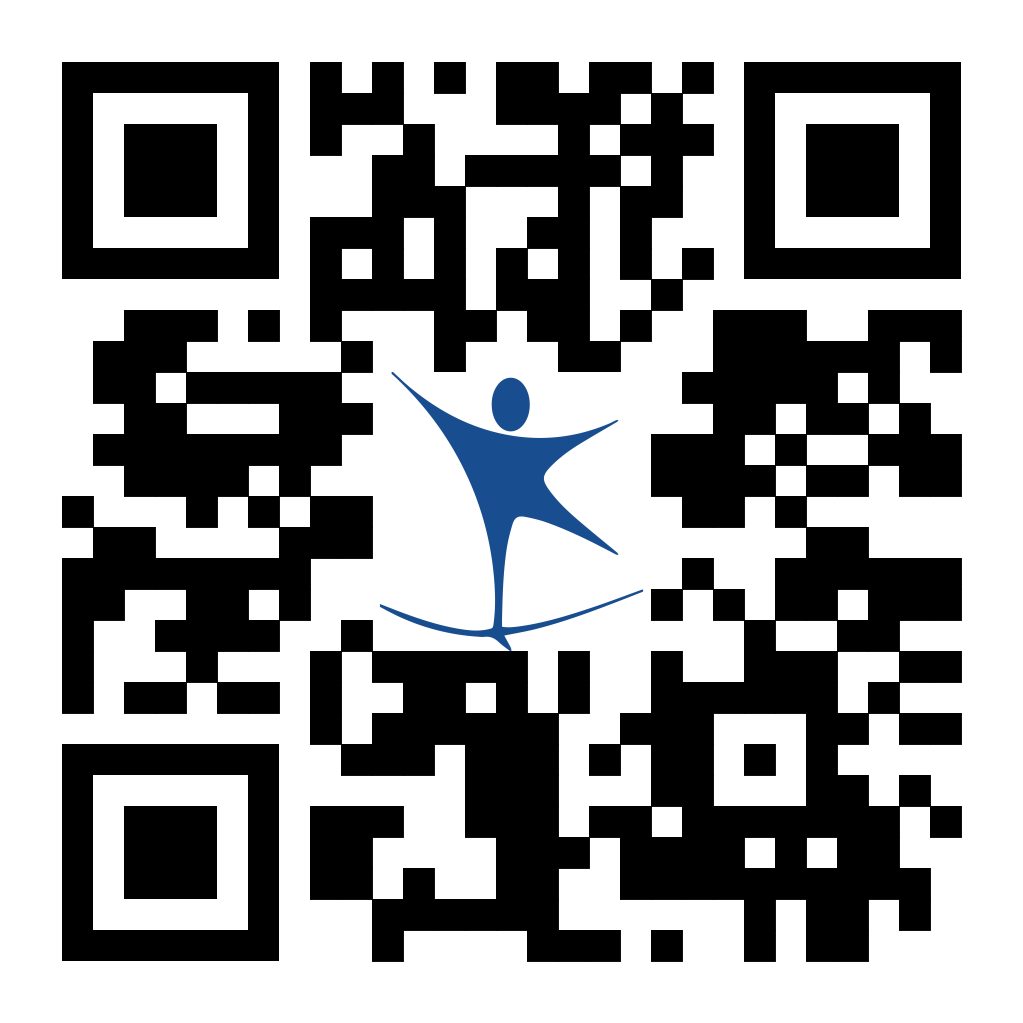 Next time…
Listen to Luke
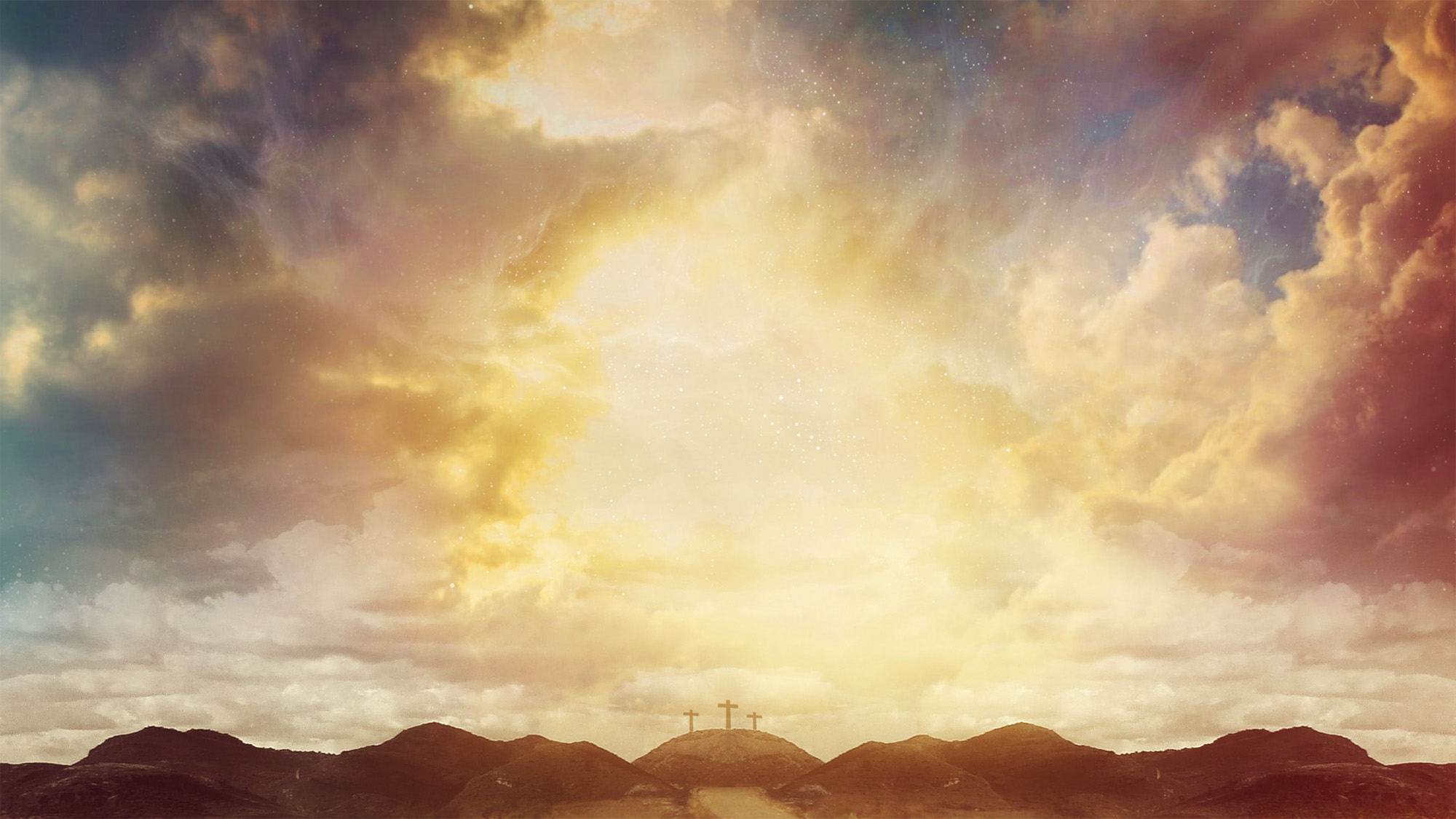